МУНИЦИПАЛЬНОЕ ОБРАЗОВАНИЕ «СЕВЕРОДВИНСК»
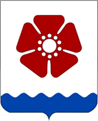 ОБ ИТОГАХ РЕАЛИЗАЦИИ 
МУНИЦИПАЛЬНЫХ ПРОГРАММ 
СЕВЕРОДВИНСКА 
ЗА 2016-2021 ГОДЫ (I ЭТАП)
УПРАВЛЕНИЕ ЭКОНОМИКИ АДМИНИСТРАЦИИ СЕВЕРОДВИНСКА
Динамика финансирования муниципальных программ за период 
2016 – 2021 гг.
Финансирование муниципальных программ 
в 2016 году и 2021 году, сравнение
Распределение финансирования 
       в разрезе муниципальных программ 
                                                  за период 2016-2021 гг., %
Структура и объемы финансирования муниципальных программ 
                                            за период 2016-2021 гг.
Рейтинг муниципальных программ по количеству мероприятий 
в 2021 году
Общее количество мероприятий за период 2016-2021 гг.